Senior Parent Chat
9.8.17
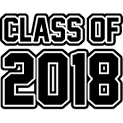 [Speaker Notes: Check out our updated website!]
Agenda
Introduction of counseling staff
Parent/Guardian’s role in the college process
Choosing the right college
Student’s role in applying to college
Deadlines
College & Career Center
Informational Meetings
Q & A
School Counseling Department
Director of Pupil Service & Counseling: Vanessa Montorsi

College & Career Center: Alice Gorman
[Speaker Notes: Students will meet by house with their school counselors after this presentation]
Be Your Child’s Coach
Video
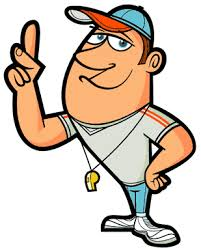 [Speaker Notes: You are on the sideline. Your child is on the playing field. Let your child do the work, not you. Coach them throughout the process. (e.g. applications, contacting colleges, asking school counselor questions.)

This video is a great example of how this video will go for many of you. 

After video: nervous, scared, unsure of the outcome….at the end, your child will be pumping their fists in the air with excitement.]
Finding the Right “Fit”
Naviance (IMPORTANT)
Having a Balanced Plan (Safety, Goal, Reach)
Tours 
College Visits to FLHS
[Speaker Notes: Show: Naviance
	-Top colleges students attend from FLHS
	-School research

Balanced plan: Just like your financial advisor would want you to have a balanced portfolio, you want to have a balanced college list.]
Applying to College
Student’s College
Student
-Completed application
-Essay(s)
-Application Fee
-Request SAT/ACT scores be sent
-Request Teacher recommendations
-Request Transcripts
-Register with NCAA (if applicable)
School Counselors
-Transcript 
-School Profile
-1st Quarter Grades
-Mid-Year Grades
-Final Grades
-Counselor Recommendation
Teacher
-Recommendation             Letter
-Common App       Teacher Eval
Teacher approves student request
Student returns completed paperwork
Deadlines
COLLEGE APPLICATION DUE DATE						SENIOR MEETING
October 15										September 23

November 1										October 11

November 15									October 25
 
December 1									November 10
 
January 1										December 2
PLEASE SEE YOUR COUNSELOR AS SOON AS POSSIBLE IF YOU HAVE ANY QUESTIONS OR CONCERNS WITH THESE DEADLINES.
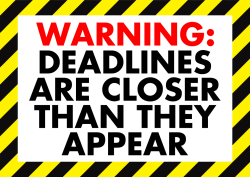 College & Career Center
College & Technical School Visits
Part-Time Job Listings
Senior Internship Program
Scholarship & Financial Aid Resources
Save the Date!
Who Gets in and Why?
Date: September 27, 2017
Time: 6:30 pm – 8:30 pm
Location: Fairfield Warde High School

Financial Aid Night
Date: October 11, 2017
Time: 6 pm - 8 pm
Location: Fairfield Ludlowe High School

*Additional upcoming events are listed on this morning’s handout
Questions